CatálogoSweet Pastels
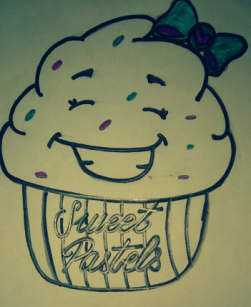 Velas flotantes y jabones
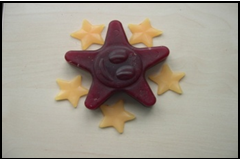 Jabones 
12 unds 
Precio: 3,00€
Velas  flotantes
12 unds 
Precio: 4,50€
-Rosquilla y Lazos:
Roscos fritos torres
Caja 2,50 kg
Precio: 11,76€
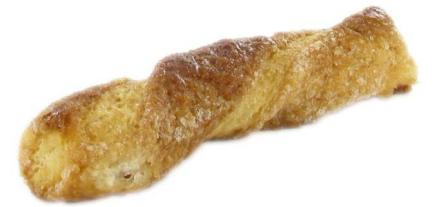 Lazos
Caja 2,20 kg
Precio: 10,19€
Empanadilla de cabello de ángel , Croissant y Abanico de chocolate:
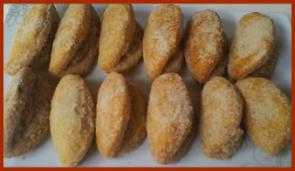 Abanico choco
Caja 1,50 kg
Precio: 8,67€
Empanadilla de  cabello de ángel
Caja 2kg
Precio: 9,79€
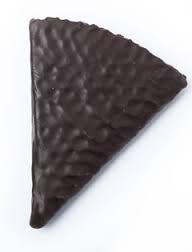 Croissant Gigante
Caja 1,50kg
Precio: 6,52€
Para realizar pedidos pueden contactar con nosotros en
sweet.pasteles.madrid@gmail.com